第30回伊勢原リサーチセミナー
日時：2016年8月29日（月） 18:00～19:30
会場：東海大学伊勢原キャンパス（付属病院）　
　　　　　　　　　３号館　１F　会議室
　　　　神奈川県伊勢原市下糟屋143　0463-93-1121
深川　雅史 先生
東海大学医学部 内科学系 腎内分泌代謝内科　教授
総合司会
製品紹介
『バソプレシンV2受容体拮抗薬　サムスカ錠の有用性』
　　　　　　　　　　　　　大塚製薬株式会社　支店学術　玉井　智子
「　ループス腎炎の診断と治療　」
乳原 善文　先生

国家公務員共済組合連合会虎の門病院
腎センター内科 リウマチ膠原病科 部長
特別講演
演者
演題
※軽食をご準備しております
共催　伊勢原リサーチセミナー・大塚製薬株式会社
【会場案内図】
　　東海大学医学部　３号館 １階　会議室
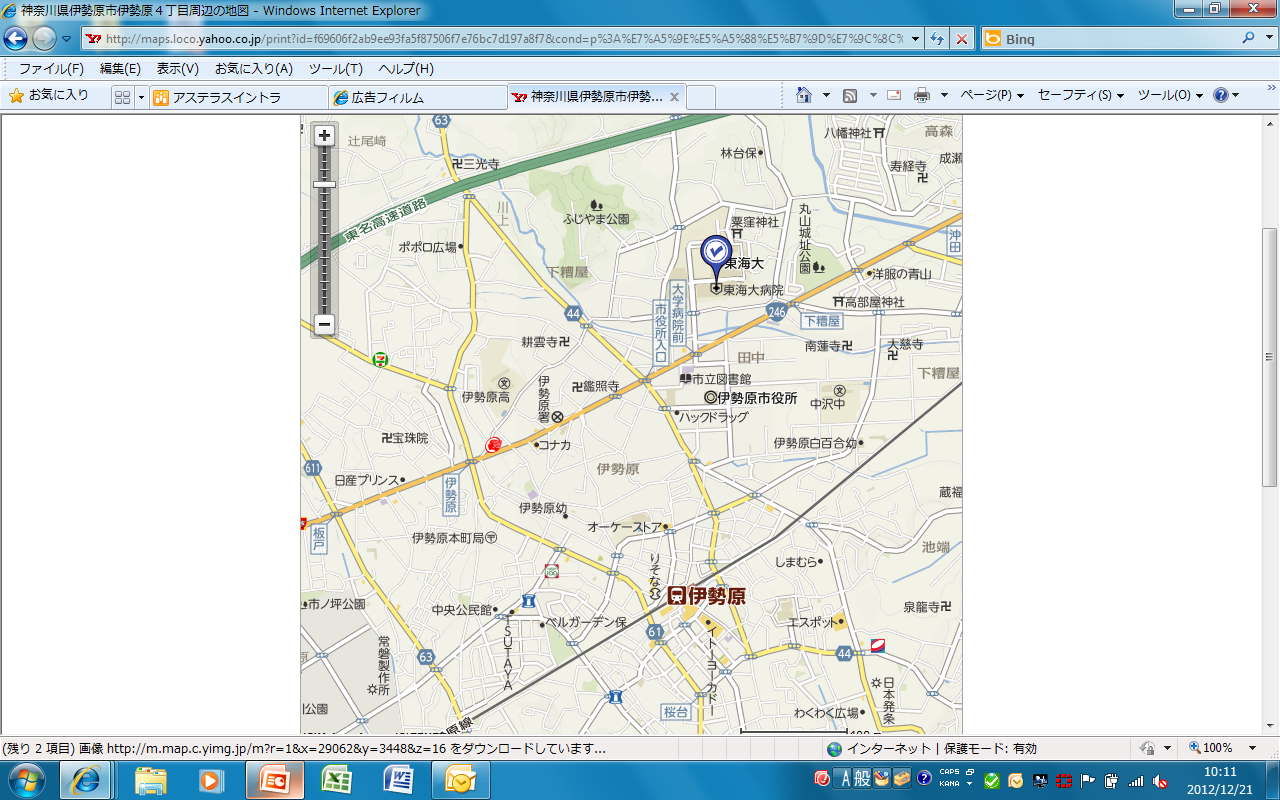 （東海大学医学部　構内図）
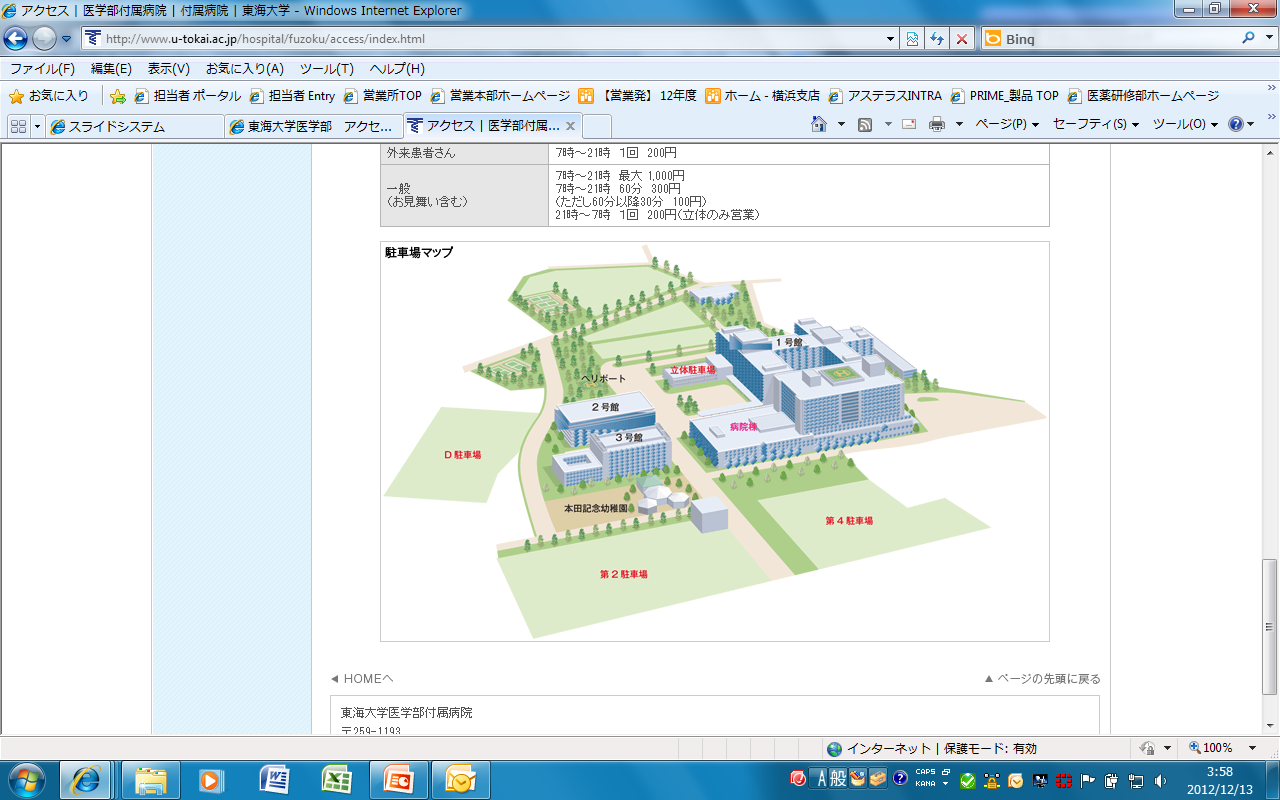 国道246号線側